Mathematics
Bearings on polar grids
Downloadable Resource
Mr Coward
‹#›
Try this
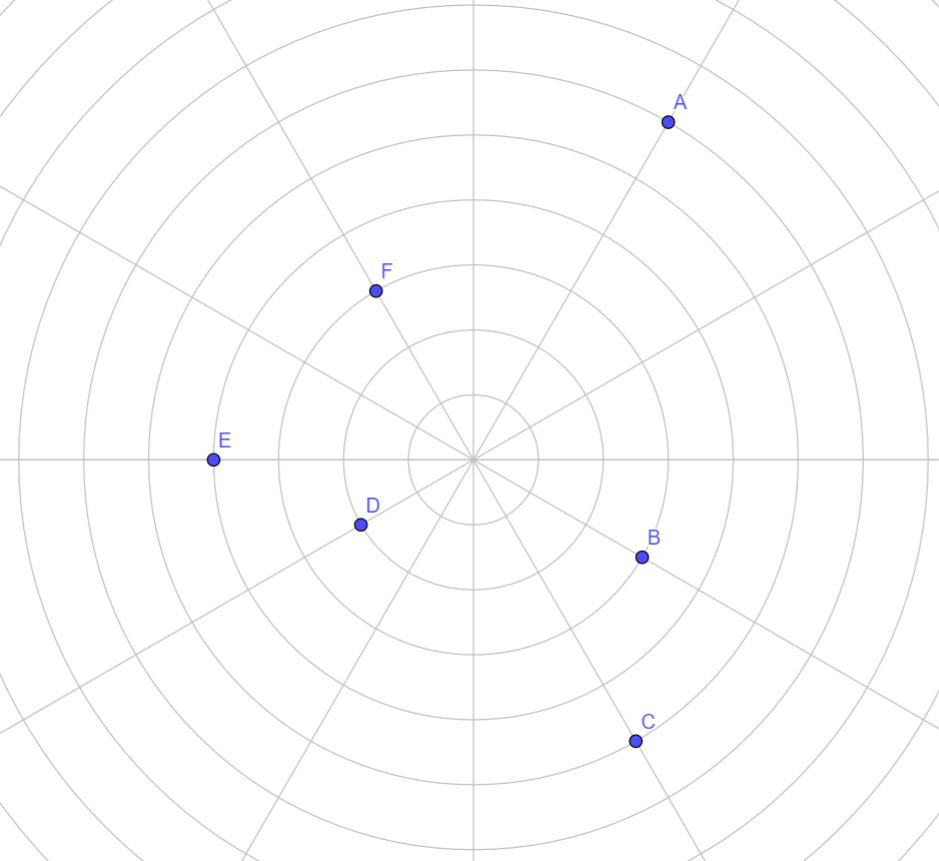 A
Read Cala’s statement. Can you make similar statements about the other points?
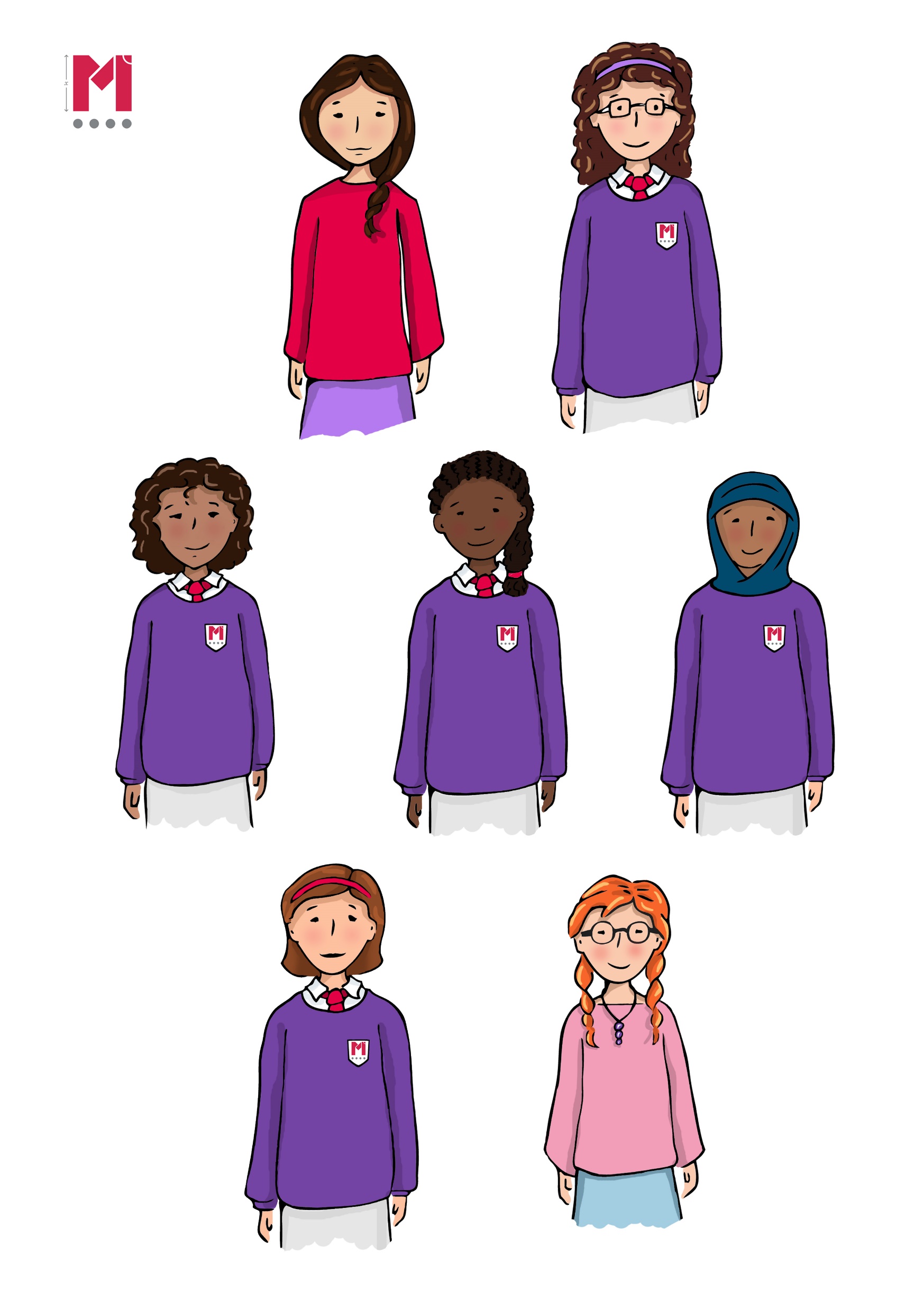 N
F
E
O
D
B
C
The space between each circle is 1cm
‹#›
Connect
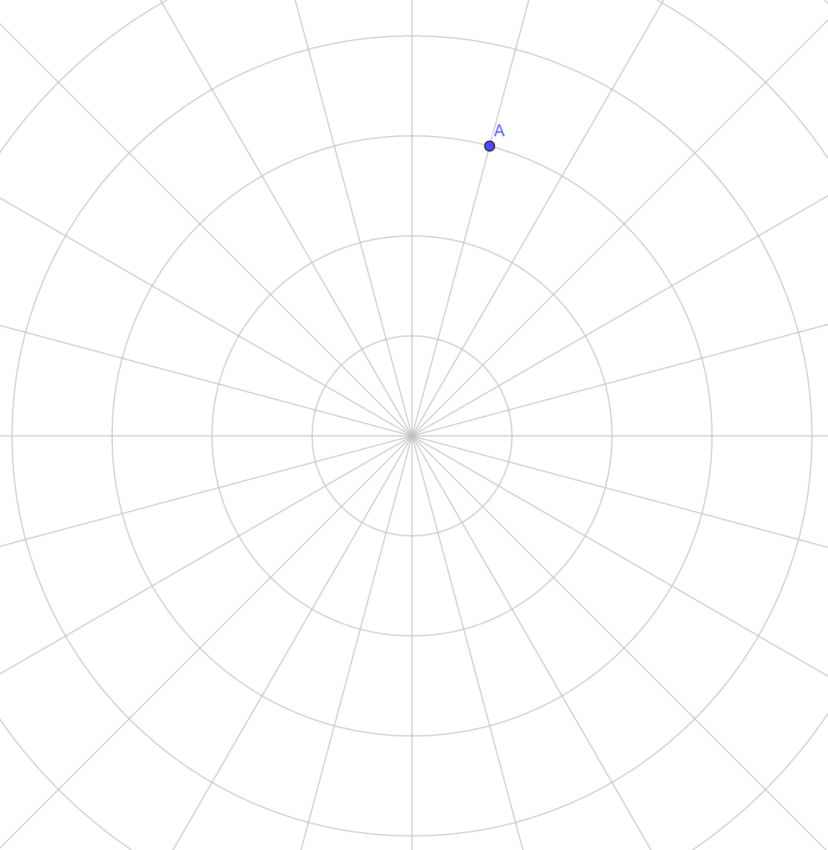 What are the bearings of A and B?
Could you add two more points to form a rectangle?
What are the bearings of these new points?
A
N
B
‹#›
What calculation does not find the size of the angle between lines?
Option 1
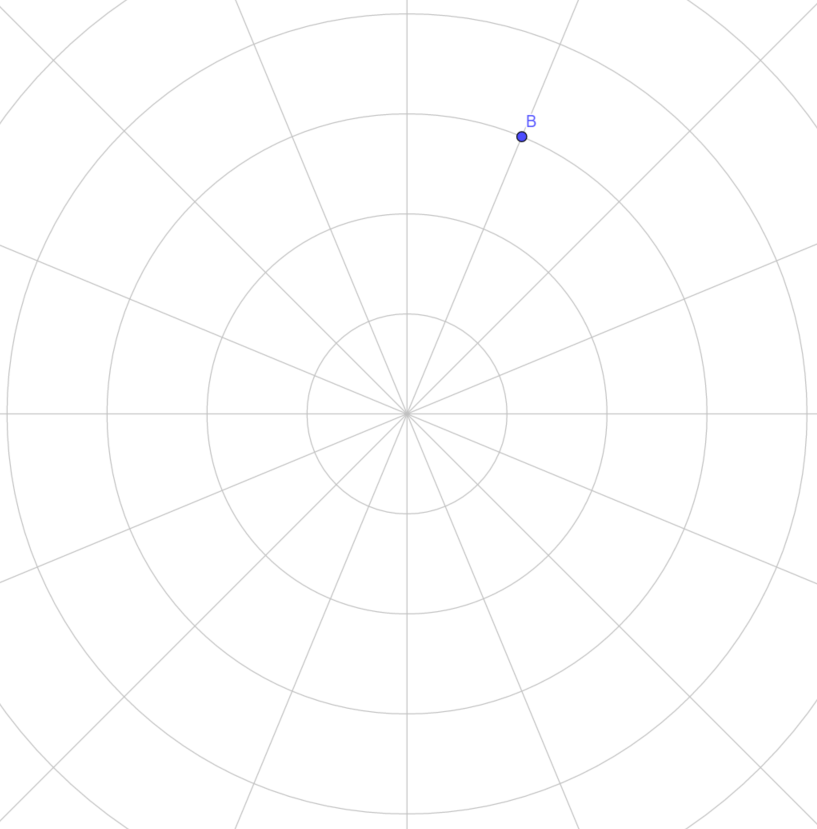 Option 2
Option 3
Option 3
‹#›
Independent task
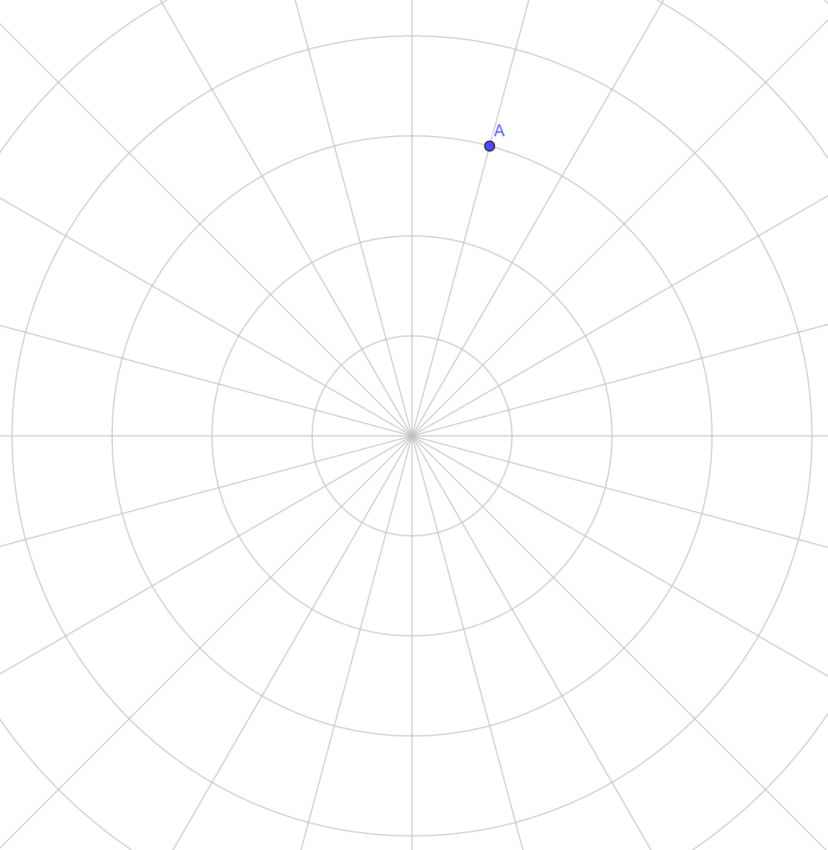 N
A
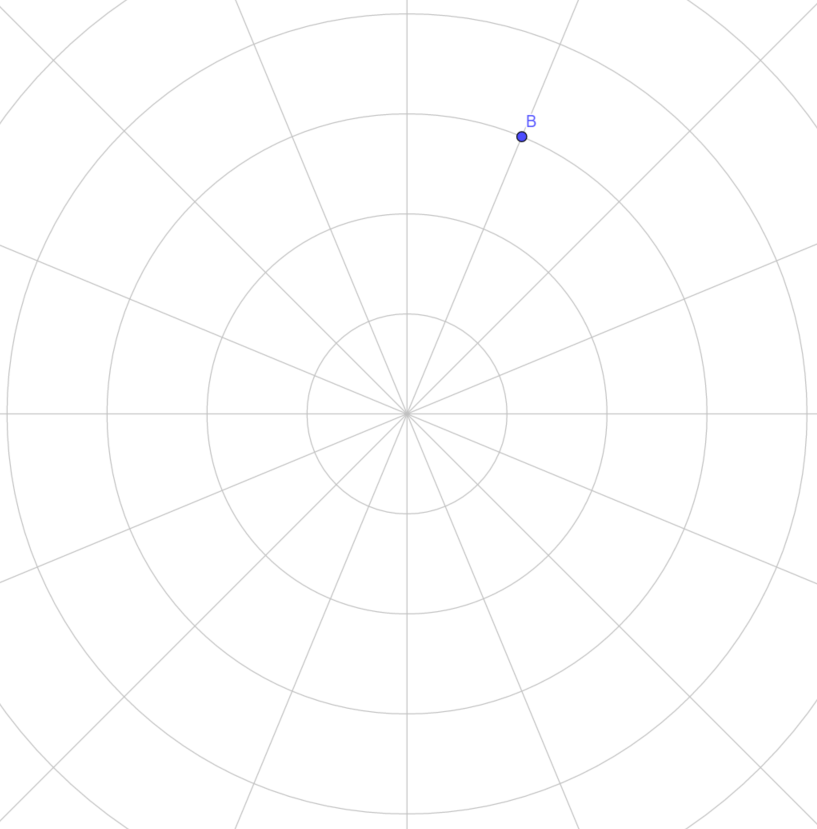 N
B
Find the bearing of A, B, C, D, and E from 0. What do you notice?
Draw a bearing of 60° of the three diagrams where it is easiest.
N
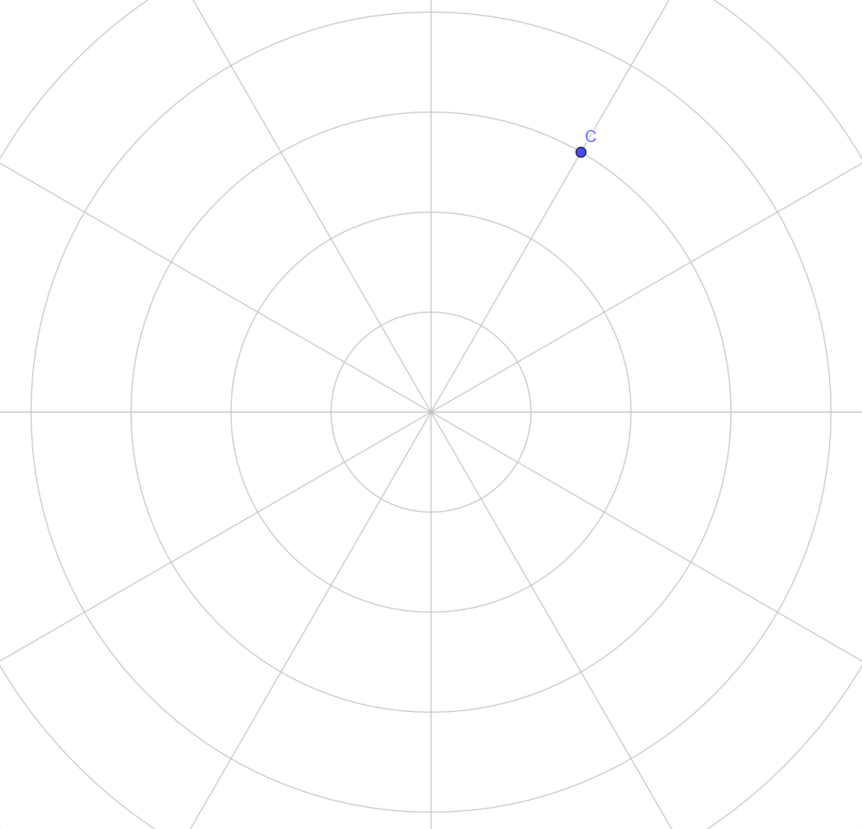 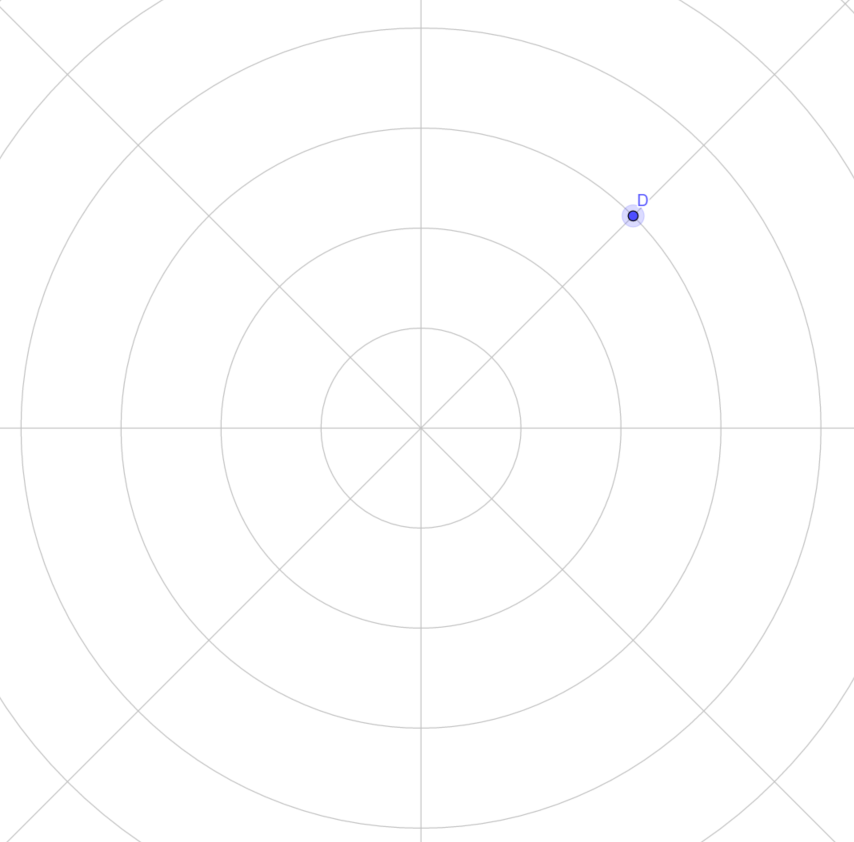 N
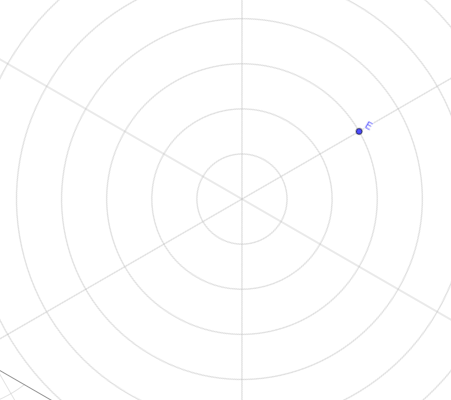 N
C
D
E
‹#›
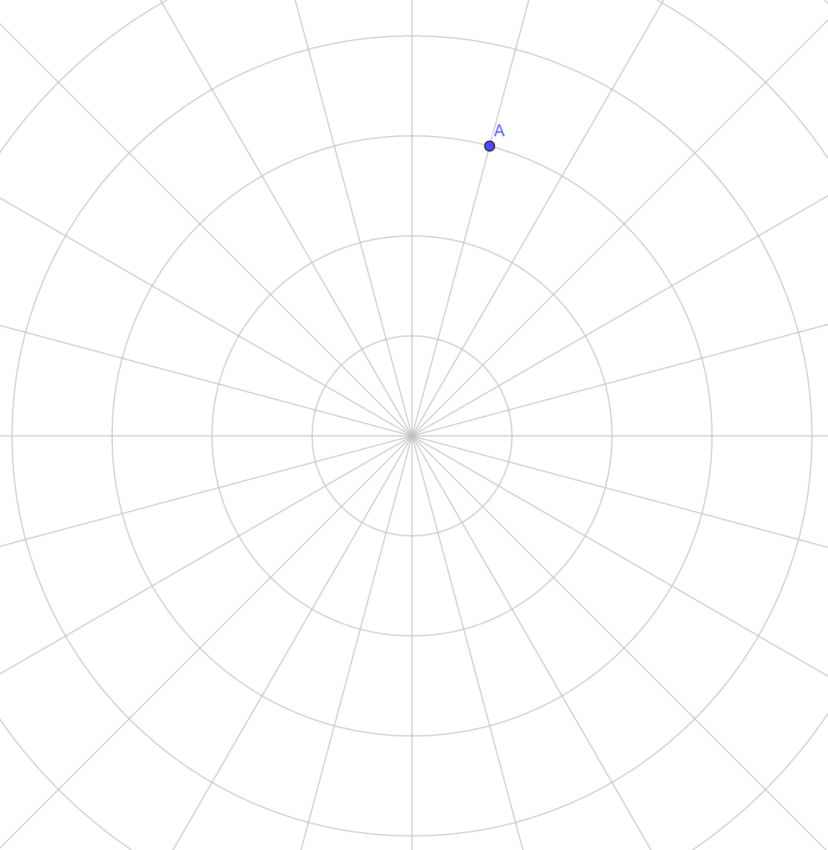 Independent task
N
A
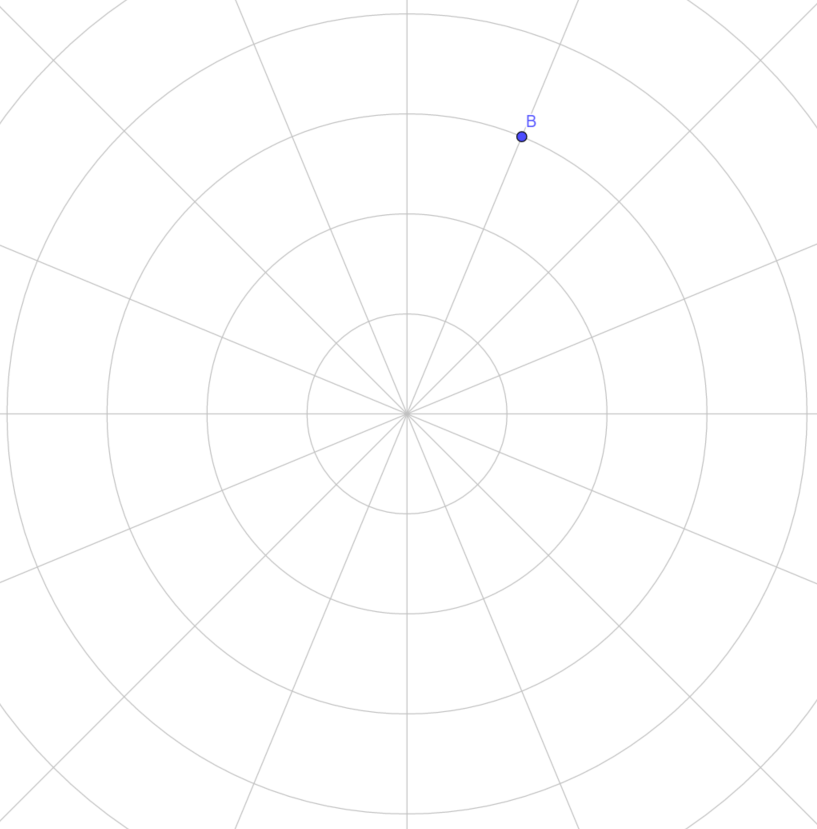 N
B
Find the bearing of A, B, C, D, and E from 0. What do you notice?
Draw a bearing of 60° of the three diagrams where it is easiest.
Bearing of 015°
Bearing of 022.5°
N
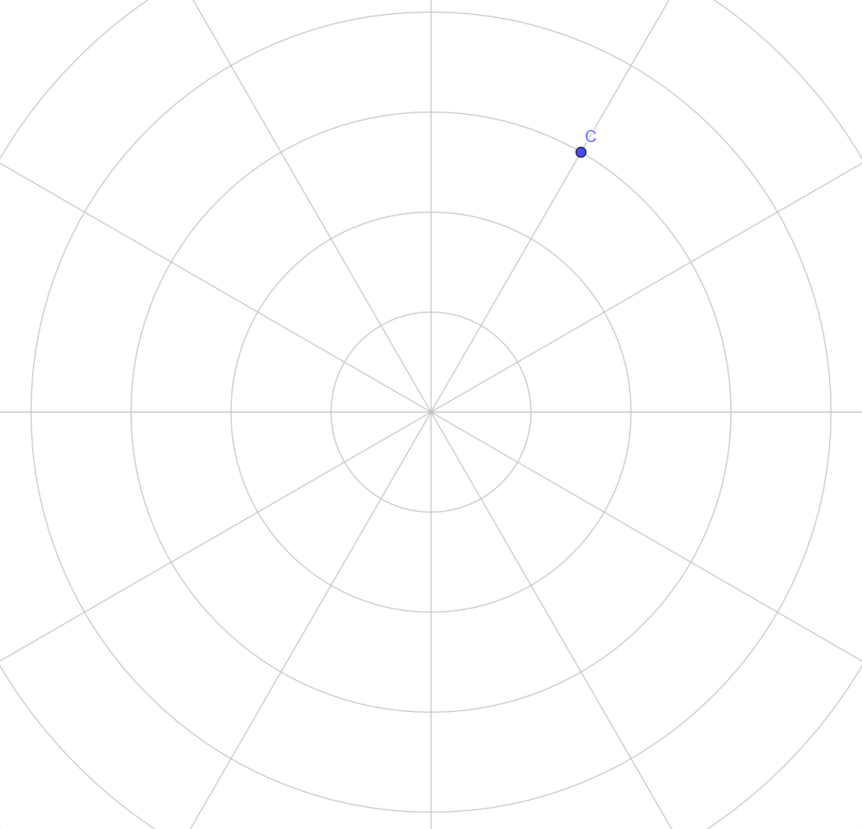 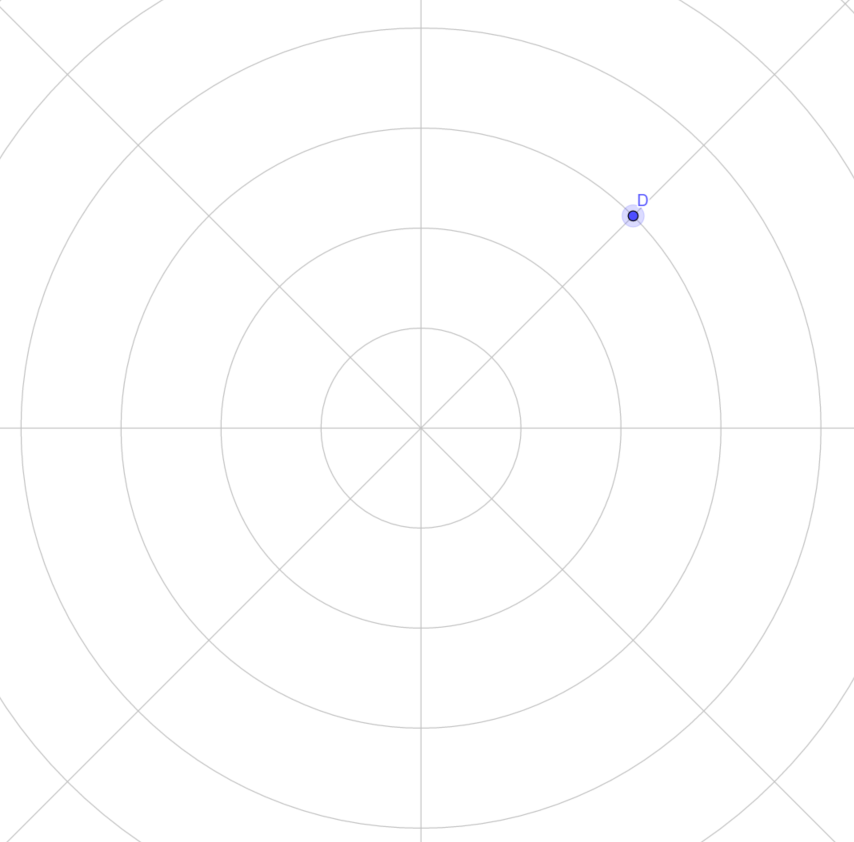 N
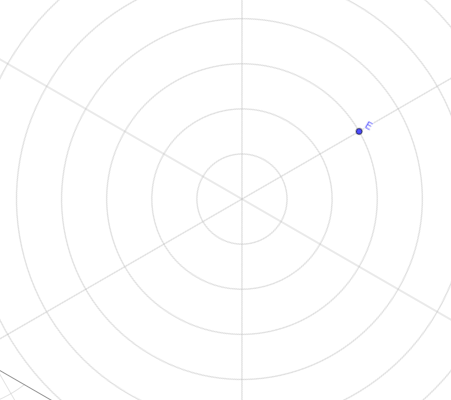 N
C
D
D
Bearing of 30°
Bearing of 45°
Bearing of 60°
‹#›
Explore
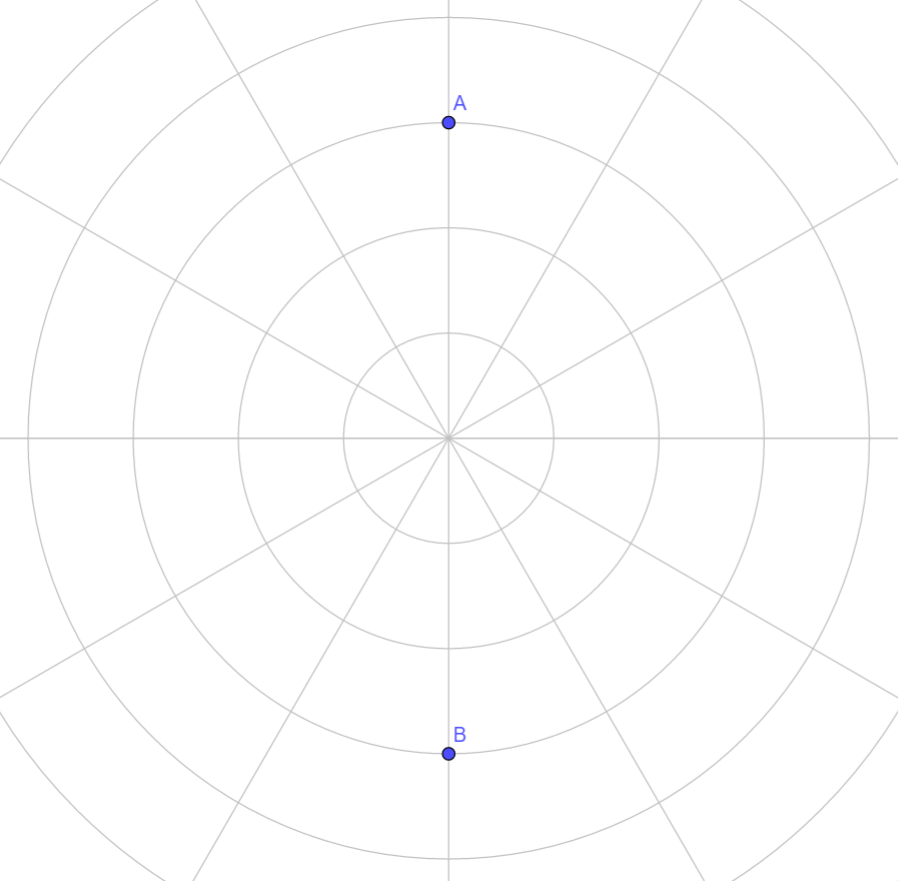 Describe the position of two more points that form the vertices of the following quadrilaterals:
Kite
Square
Rhombus
Rectangle
Isosceles trapezium
A
N
B
‹#›
Pause the video to complete your task
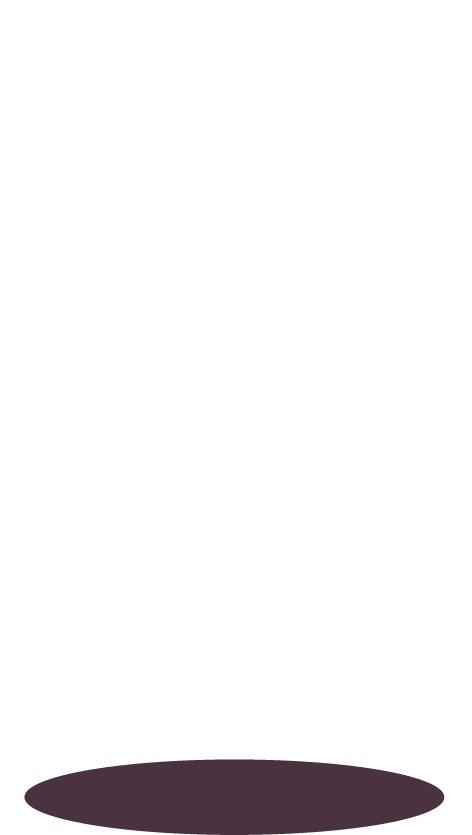 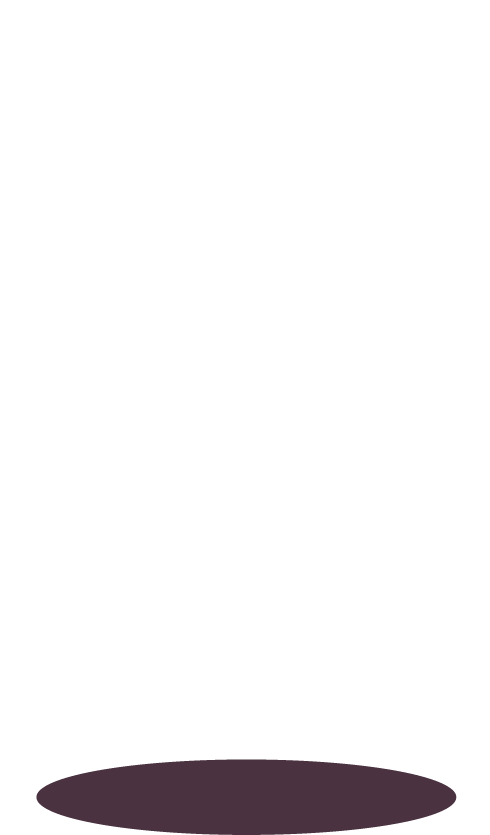 Resume once you’re finished
Explore - hints
Kite
Square
Two pairs of equal sides.
Diagonals meet at a right angle
Four equal sides.
Diagonals meet at a right angle
Diagonals are equal length
Rhombus
Isosceles trapezium
Four equal sides.
Diagonals meet at a right angle
Diagonals not equal length
Non-parallel length are equal.
Diagonals do not meet at a right angle
‹#›
Explore - hints
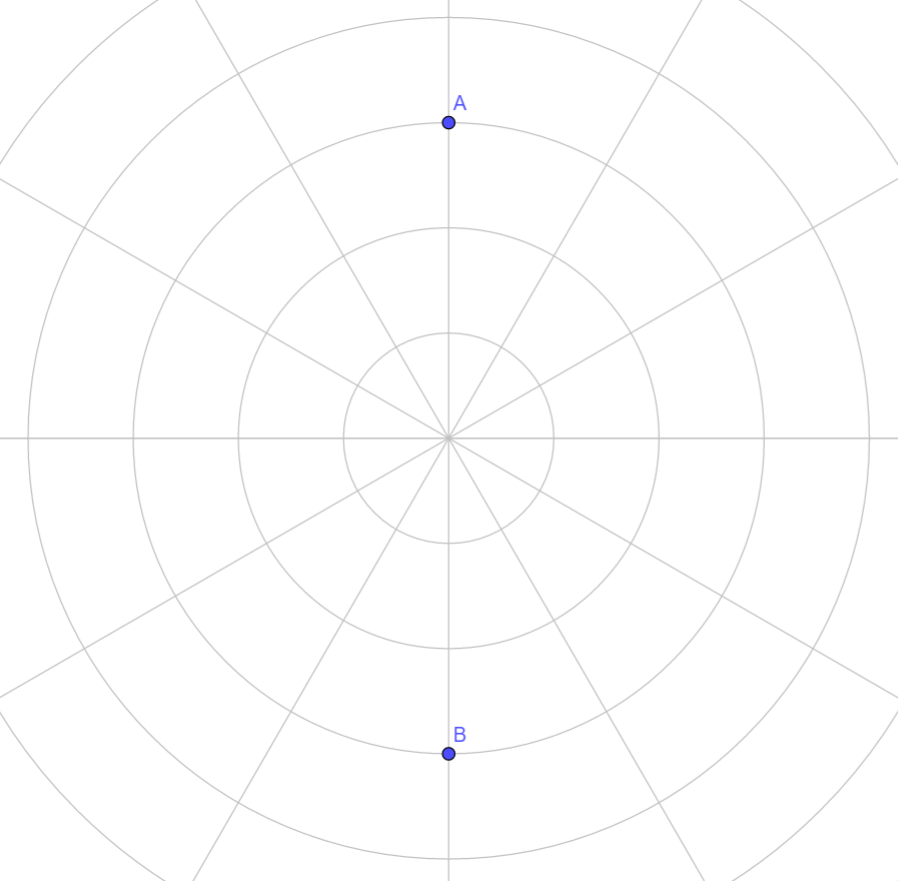 N
‹#›
Explore - hints
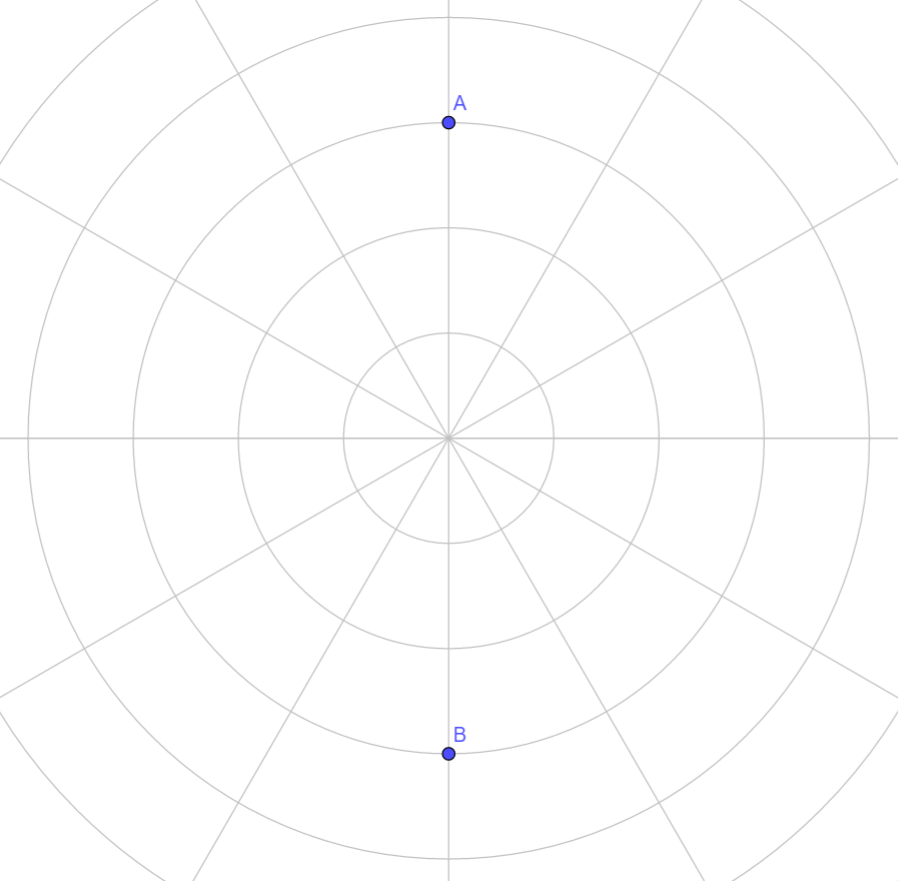 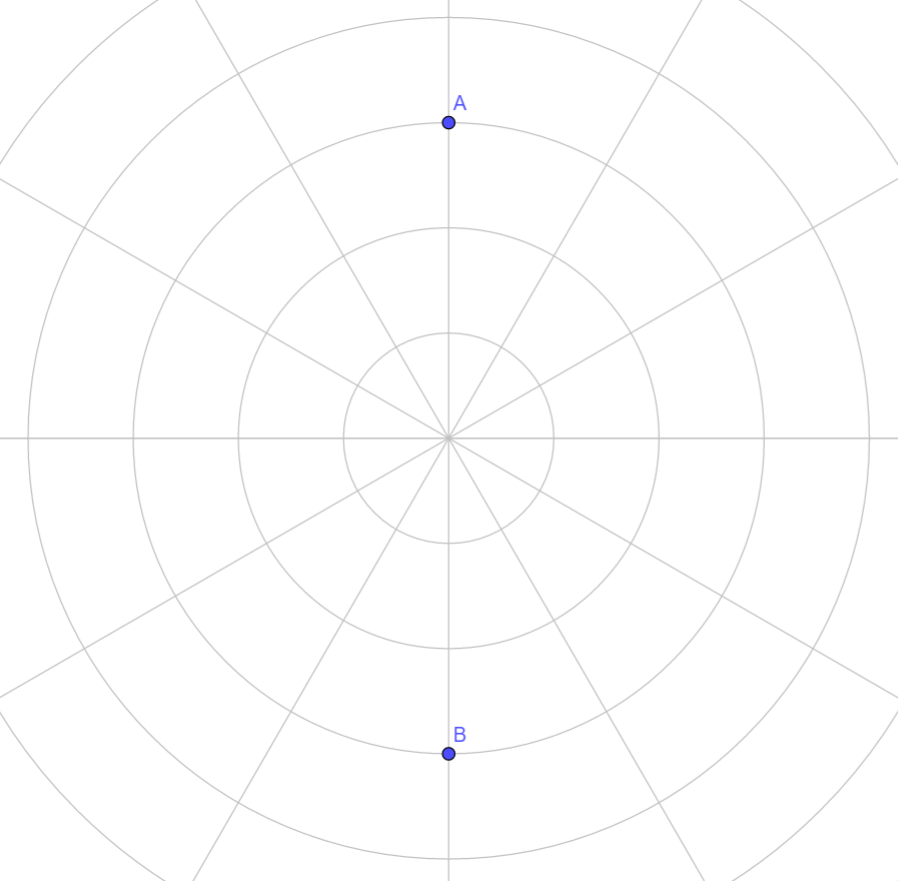 N
N
‹#›
Explore - hints
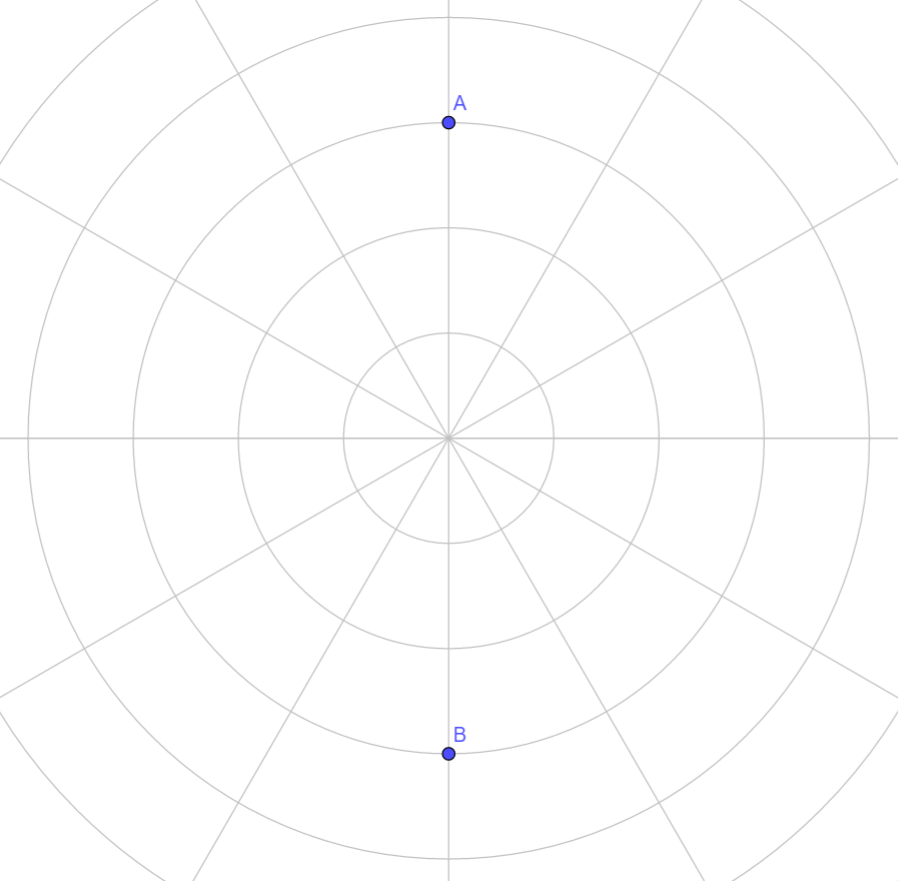 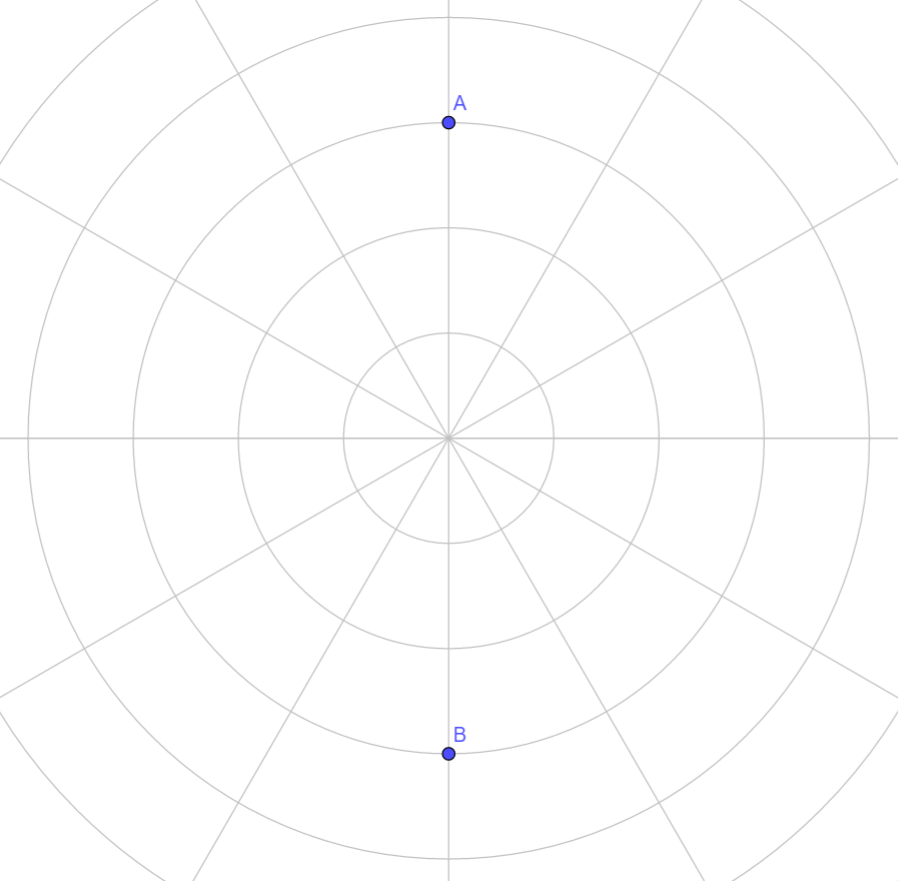 N
N
‹#›
Answers
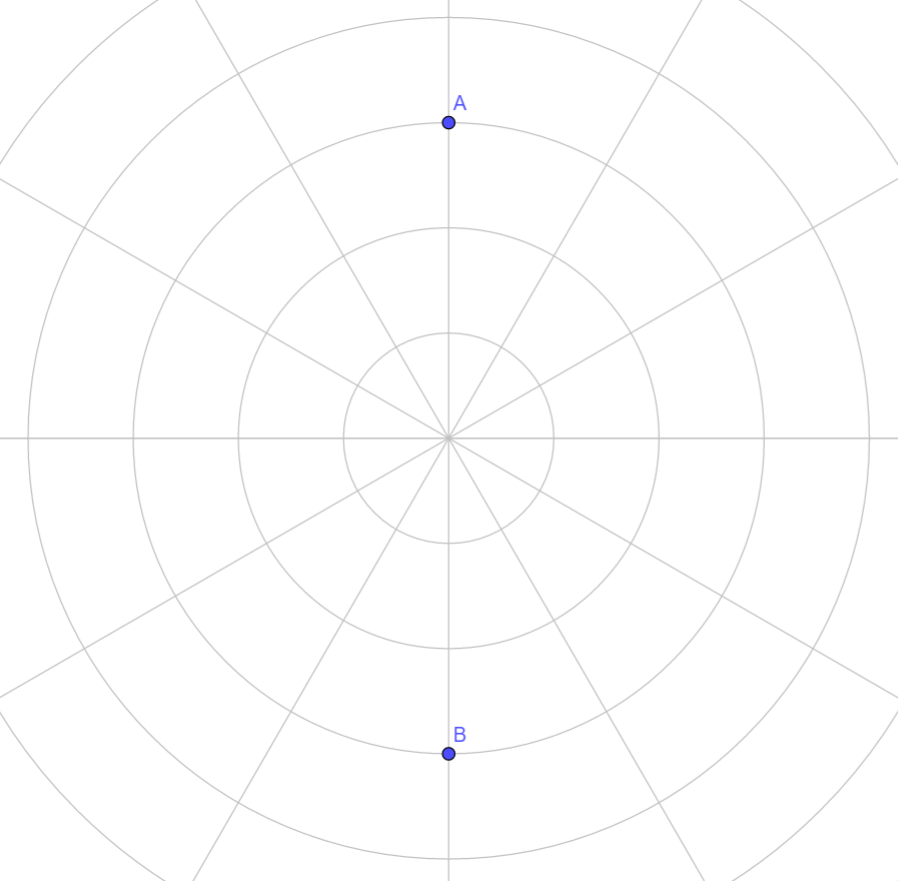 N
‹#›
Answers
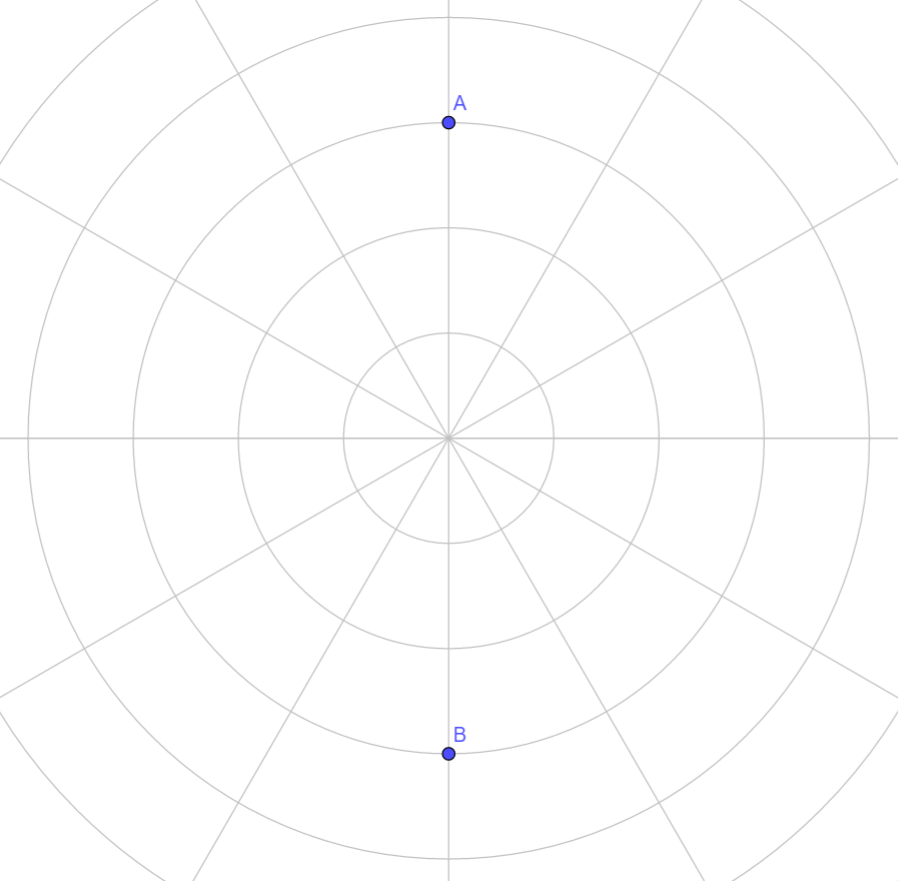 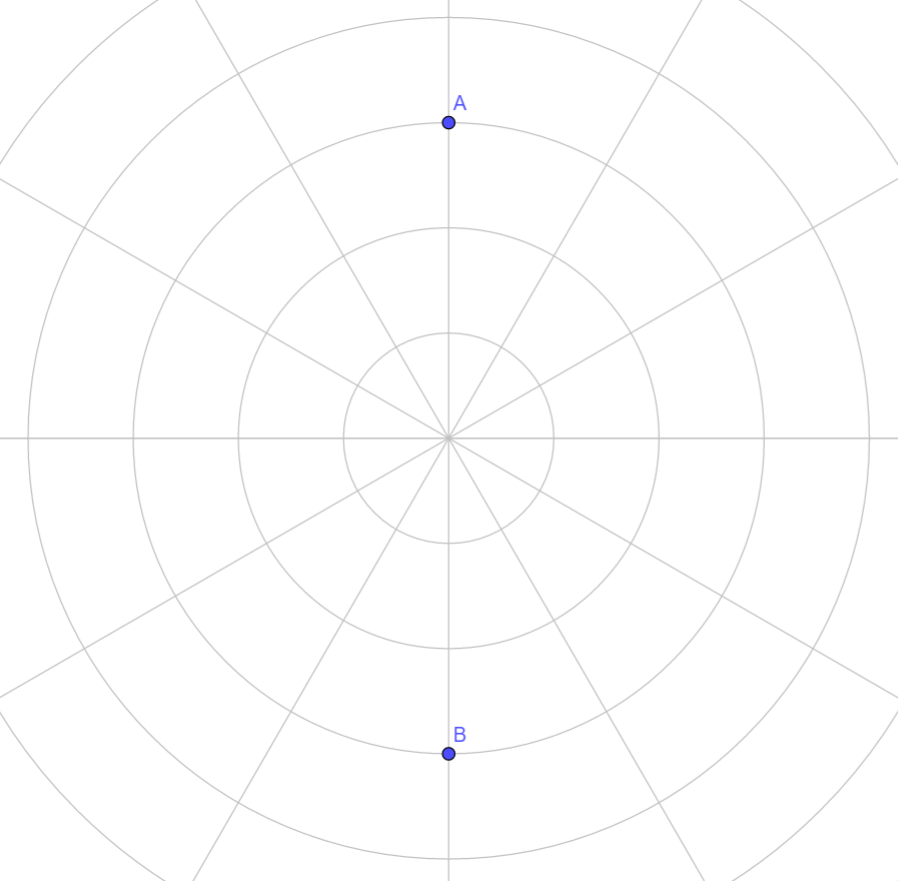 N
N
‹#›
Answers
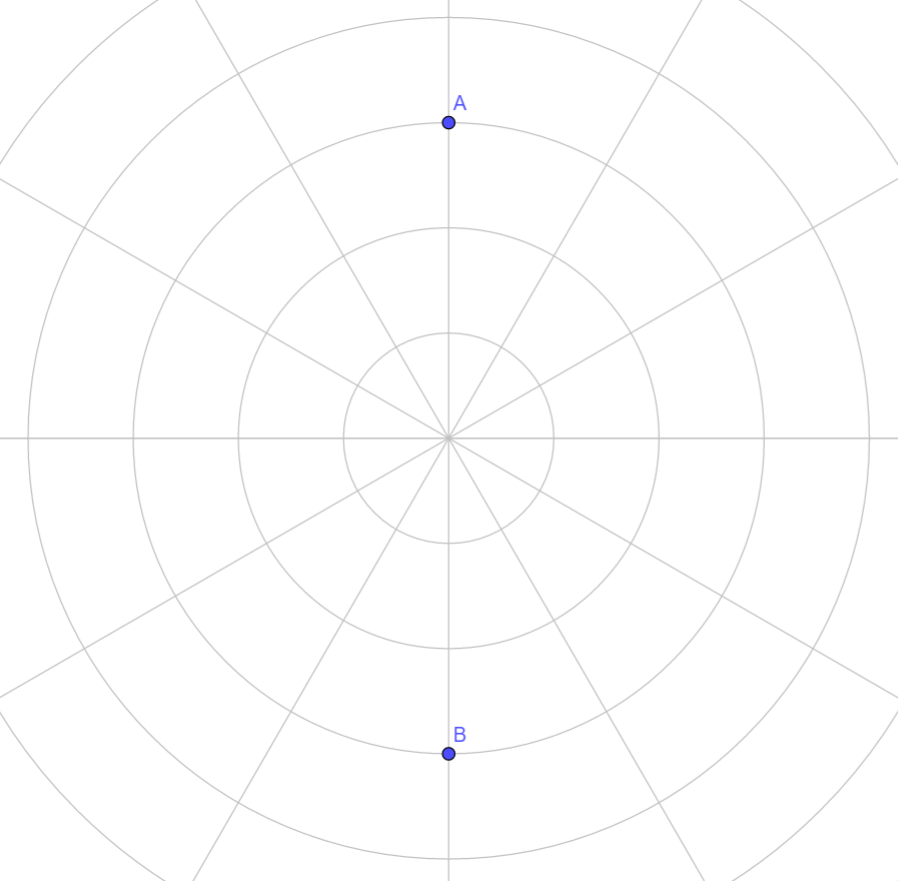 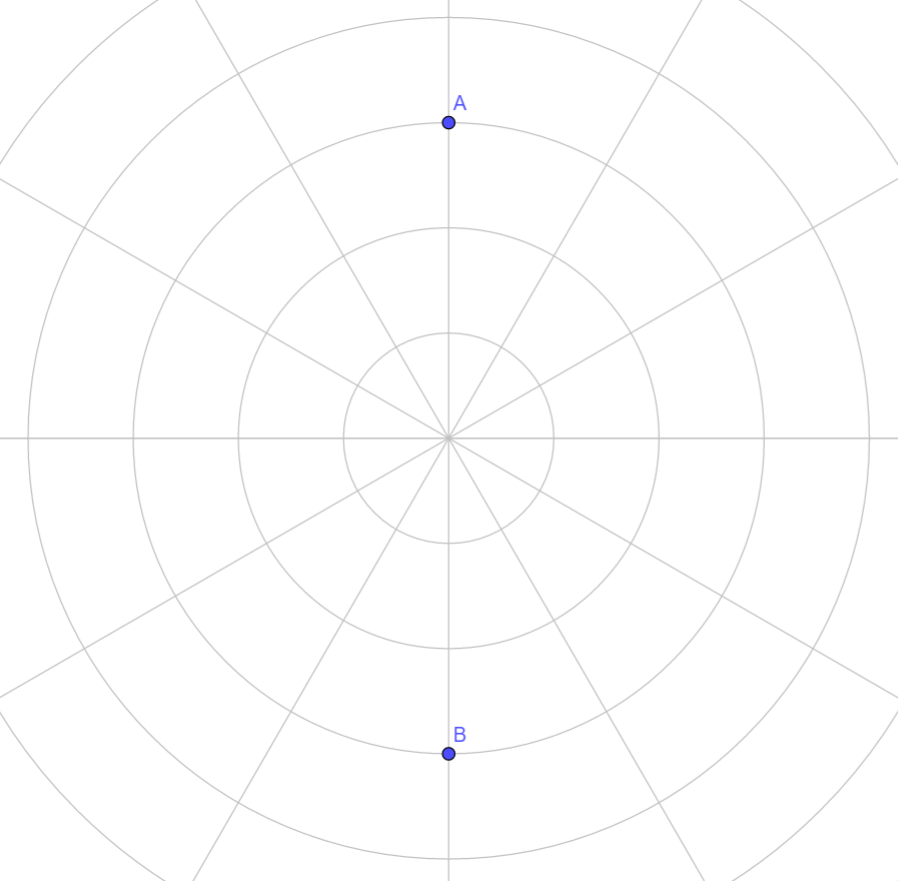 N
N
‹#›
Share your work with Oak National

If you'd like to, please ask your parent or carer to share your work on Twitter tagging @OakNational and #LearnwithOak
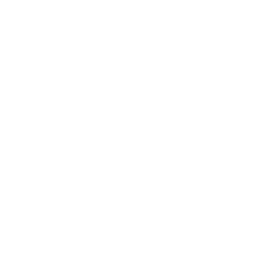